« М Ы -И З  К Р А С Н О Й   К Н И Г И »
Красная книга растений и животных Саратовской области создана в 1996 году и была в числе первых региональных Красных книг.
Природа Лысогорского района богата растительным и животным миром, в котором встречаются  охраняемые виды.
Земля Лысогорская
Район расположен в степной зоне в пределах Приволжской возвышенности в бассейне р.Медведицы, притока Дона. Богатством района являются высокопродуктивные черноземные почвы.
РАСТЕНИЯ 
Пион тонколистный
-Местообитание – степные склоны и кустарники.
В Саратовской области встречается на ограниченных площадях.
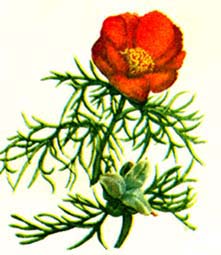 Кувшинка белая
Единственный вид кувшинок, встречающийся на территории современной Европы в глубоких водоемах
РЯБЧИК РУССКИЙ

Травянистое луковичное растение. Цветет в апреле . Широко известна в народной медицине
Пролеска сибирская
Этот ранний, издавна любимый русскими людьми, первоцвет иногда ошибочно называют голубым подснежником.
 Ранней весной, иногда даже из-под снега, одновременно с листьями появляются тонкие цветоносы, несущие 1-4 поникающих, широко открытых звездчатых цветка всех оттенков синего от темно-синего
 до белого
Ландыш майский
Многолетнее растение со шнуровидным, ветвистым, ползучим корневищем. Листьев обычно 2, реже 1-3, приземные, широколанцетные или обратнояйцевидные. Цветки поникающие, на длинных изогнутых цветоножках с пленчатыми прицветниками, с сильным приятным ароматом. Околоцветник белый, шаровидный, колокольчатый с шестью отогнутыми зубчиками, белый или светло-розовый. Цветет с середины весны до начала лета. Плод - красная ягода.
Колокольчик персиколистный
Многолетнее растение высотой 30—160 см.. Листья голые, жесткие, обычно блестящие, с редкими мелкими зубчиками.   Цветки крупные, ширина отгиба до 2,5 см, расположены по 2—6 простой кистью или одиночные, венчик  голубой, реже белый. Цветет в июне — июле. Коробочка прямостоячая, вскрывающаяся отверстиями на верхушке. Декоративный вид с сокращающейся численностью.
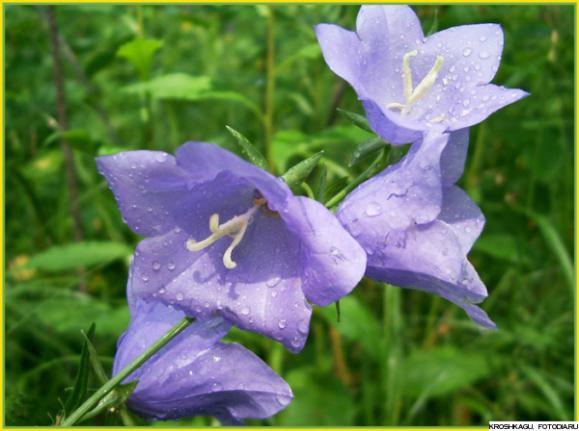 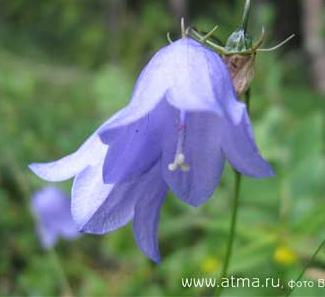 Насекомые
В природе не существует полезных и вредных  насекомых, там все служит друг другу и взаимно приспособлено.
             Г. Морозов, ученый - лесовод.
Махаон
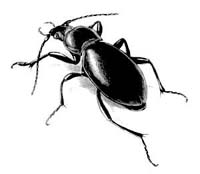 Шмель изменчивый
Жужелица венгерская
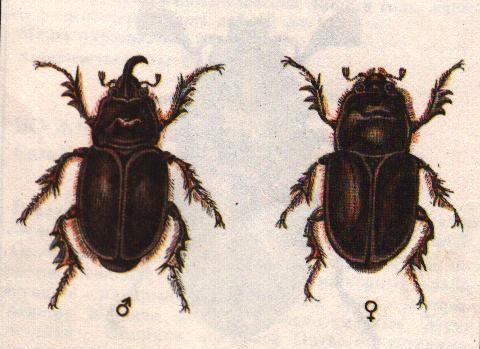 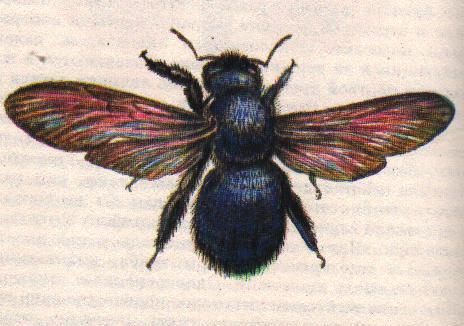 Жук - носорог
Пчела - плотник
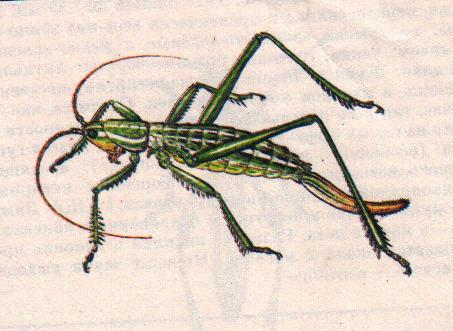 Дыбка степная
МлекопитающиеБарсук
Барсук  безобидное и очень полезное животное. К сожалению, в наших лесах  барсуков  теперь почти не стало. Редко где в глухом лесу сохранились населённые барсучьи норы.  Барсук  умный лесной зверь. Он никому не причиняет вреда.
Если вам придётся найти в лесу живые барсучьи норы - не трогайте их, не разоряйте и не убивайте полезных и добродушных зверей.
Гигантская вечерница
Длина тела 84-104 мм. Обитатель лесной зоны. Сведения по биологии гигантской вечерницы крайне скудны, так как образ ее жизни почти полностью недоступен для целенаправленного исследования.
Выдра
У выдры очень красивый, теплый и прочный мех, который очень ценится. Это  явилось основной причиной ее быстрого истребления.
Дятел средний
Места обитания – лиственные леса реки Хопра в Аркадакском и Турковском районах
Чтоб могли леса цвести,
         И сады, и реки,
                Всё живое береги
                        Ты на этом свете!